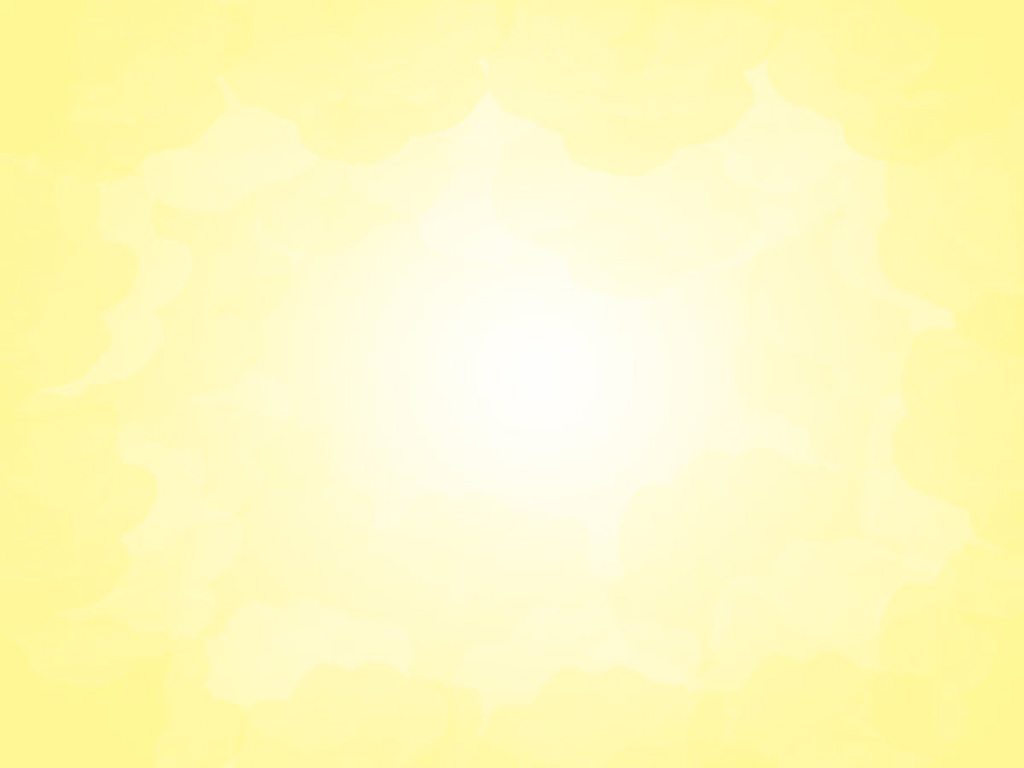 Региональная команда апробации инструментария качества дошкольного образования
МДОУ «Детские сады № 25, 50, 75, 139, 193
«Постоянное улучшение деятельности организации в целом следует рассматривать как ее неизменную цель» ( ISO 9000)
Семинар № 1 

«Апробация инструментария качества дошкольного образования»

МДОУ «Детский сад № 75»
Заведующий Львова Ольга Анатольевна
Старший воспитатель Колесова Елена Николаевна
г. Ярославль, 2019
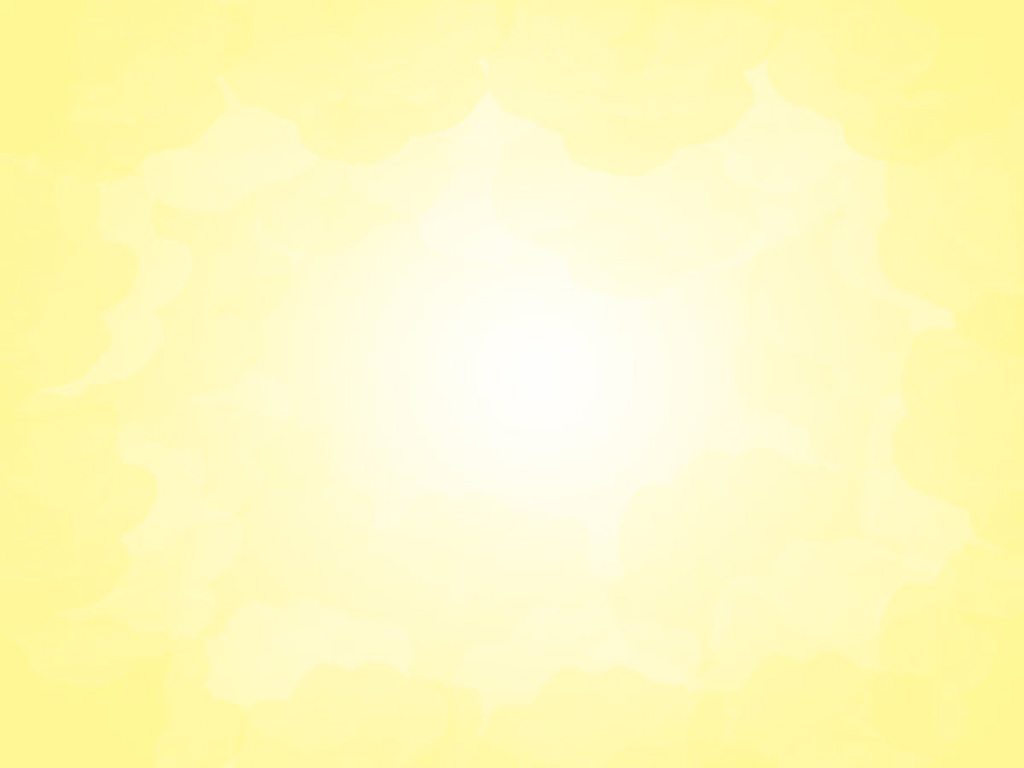 Актуальность (проблематика):
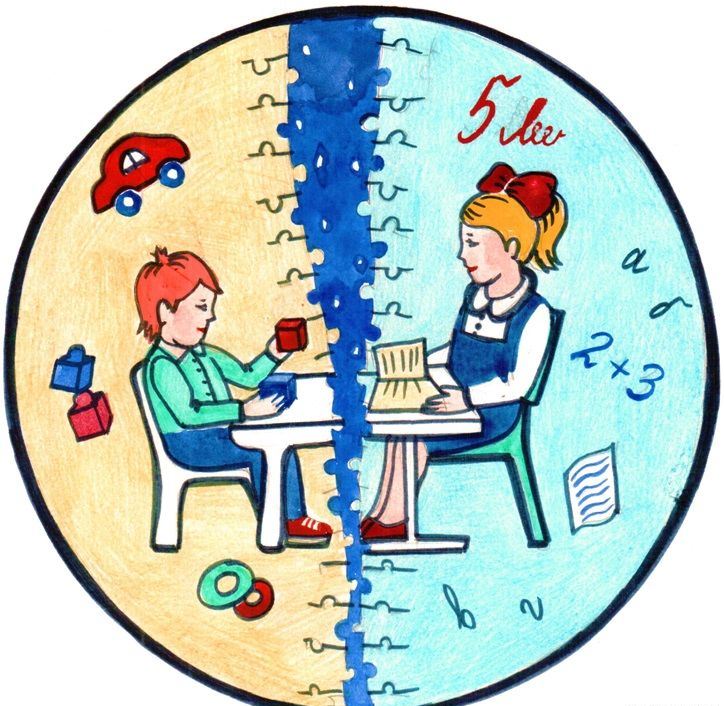 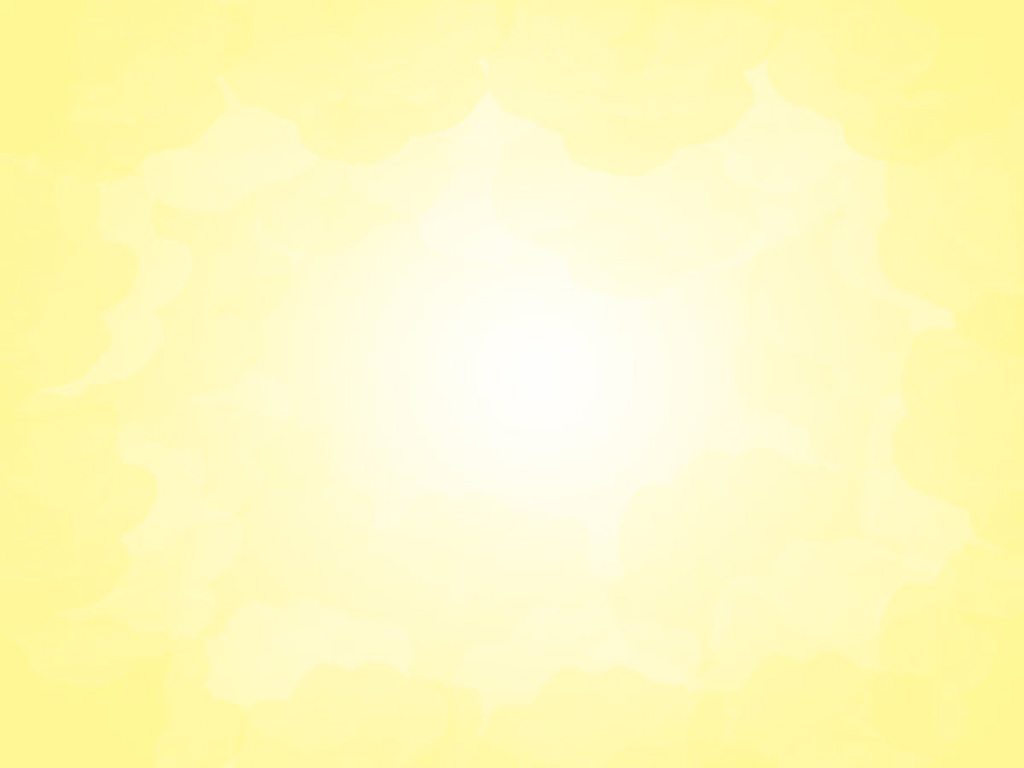 Нормативные документы
Закон об образовании - декабрь 2012 года:
 дошкольное образование стало первым уровнем общего образования. 
в 2014 год -  Федеральный государственный образовательный стандарт дошкольного образования (ФГОС ДО)
 2015 год - Примерная основная образовательная программа дошкольного образования (ПООП ДО).
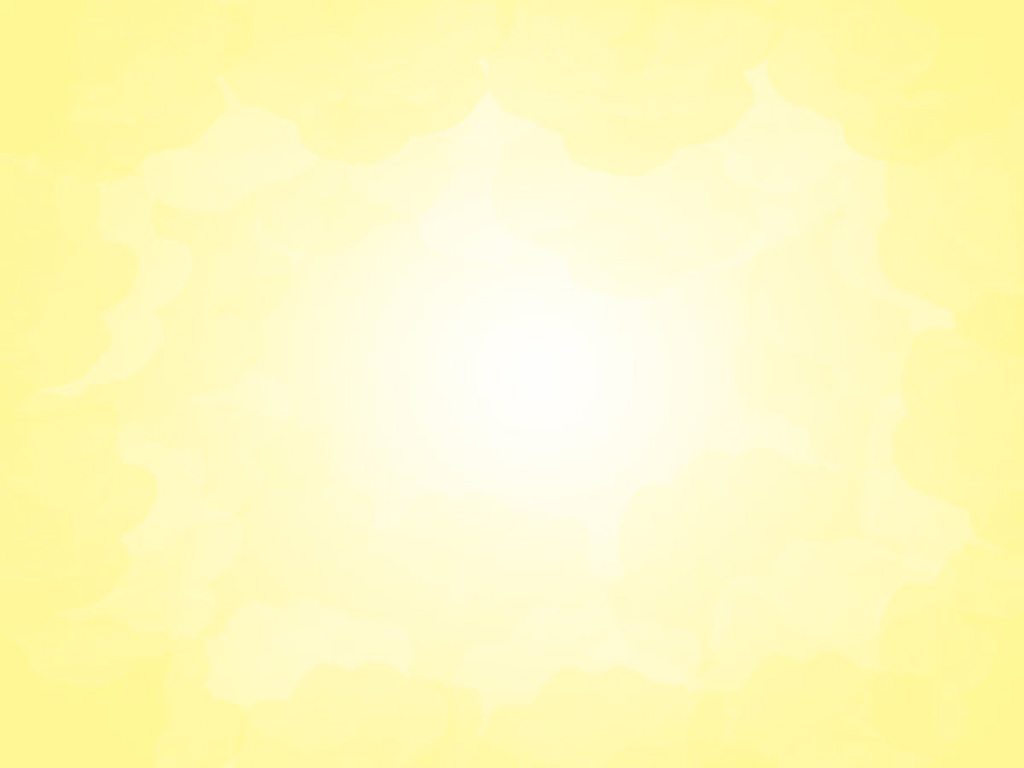 ПРИНЦИПЫ ФГОС ДО
новые требования к образовательным программам дошкольного образования, к их структуре, содержанию, условиям и результатам;
образовательные результаты обучающихся за рамки систем контроля, надзора и мониторинга качества системы дошкольного образования.
новые требования к качеству системы дошкольного образования
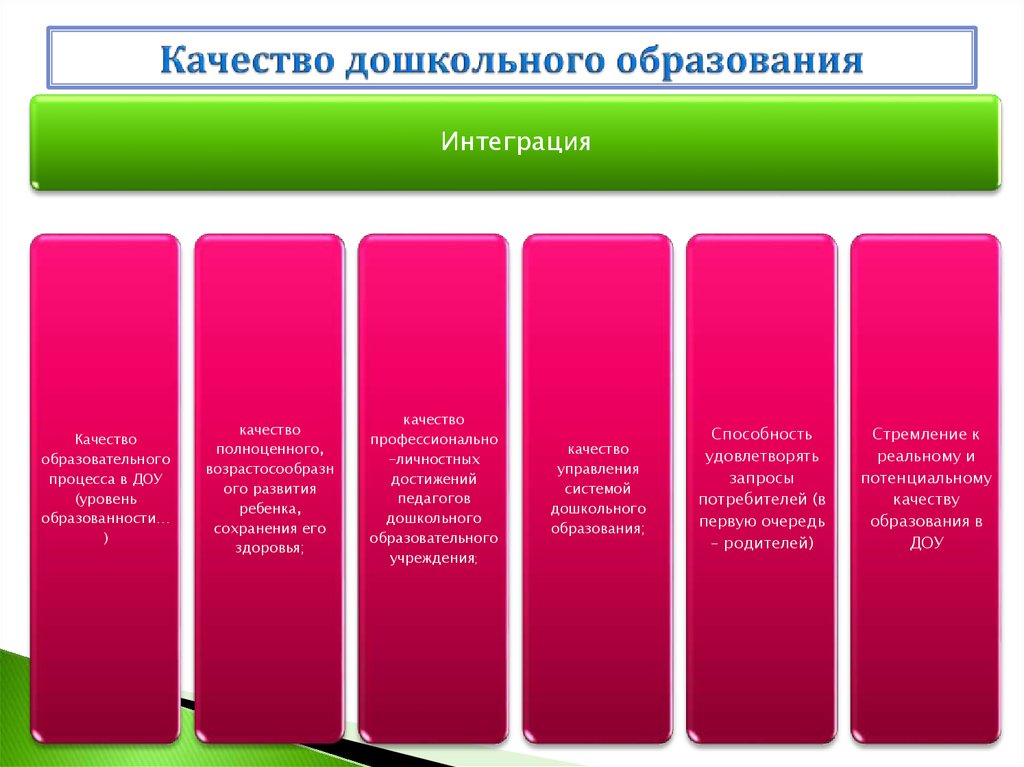 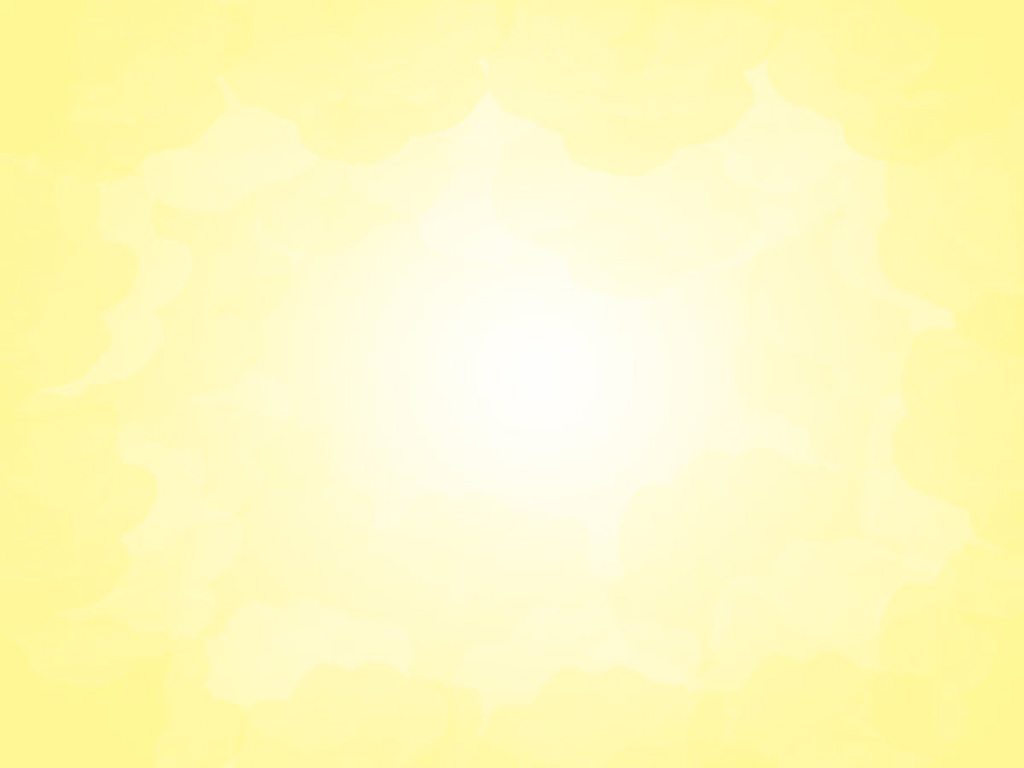 КОНЦЕПЦИЯ МКДО
В 2019 году разработан данный проект Концепции МКДО, который будет апробирован на ограниченной региональной выборке с включением в нее  организаций, осуществляющих образовательную деятельность в сфере дошкольного образования детей от 3 до 7 лет. 
В 2020 году будет разработан и апробирован проект Концепции МКДО в части, связанной с реализацией образовательной деятельности в сфере дошкольного образования детей от 2 месяцев до 3 лет (МКДО до 3 лет), а также будет проведена широкая апробация МКДО от 3 до 7 лет, сформированы предложения по совершенствованию Концепции МКДО и разработаны методические рекомендации по ее использованию при проведении мониторинга дошкольного образования в субъектах Российской Федерации.
В 2021 году Рособрнадзор планирует перевести мониторинговые мероприятия в сфере дошкольного образования на единую методологическую базу Концепции МКДО во всех регионах Российской Федерации в режиме опытной эксплуатации.
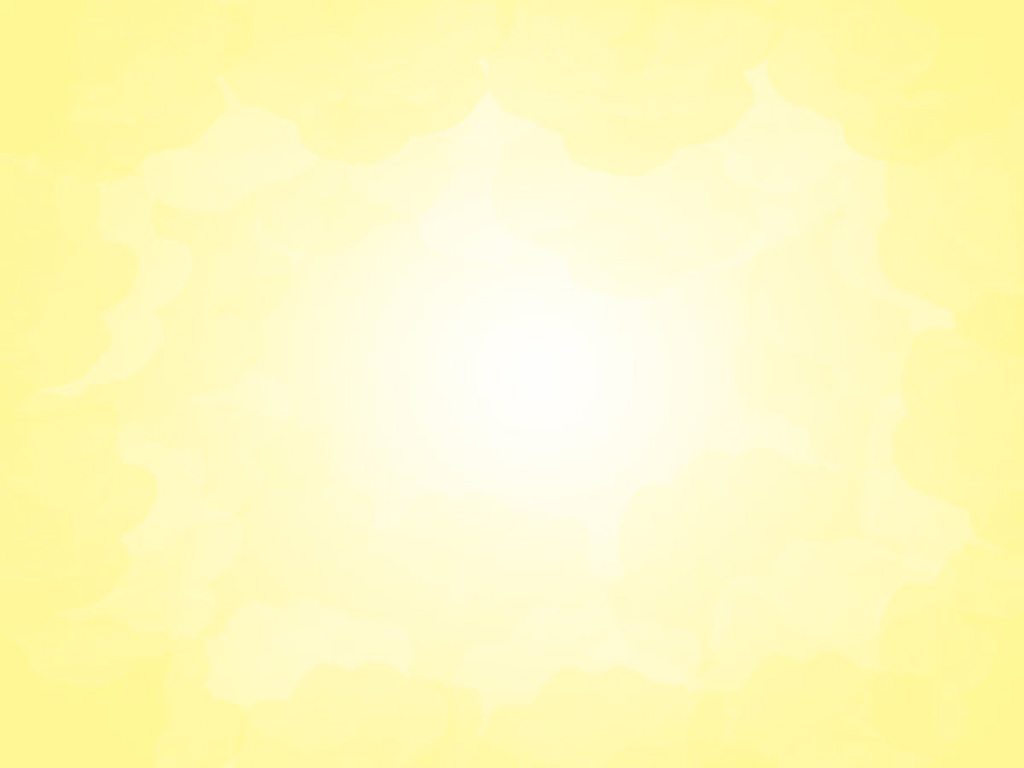 ВНУТРЕННИЙ МОНИТОРИНГ
1. Самооценивание педагогами своей квалификации и качества педагогической работы 
2. Самообследование и самооценка качества образовательной деятельности в ДОО по всем показателям МКДО 
3. Составление Программы повышения качества образования в ДОО;
4. Информирование о результатах самообследования и намеченных целях Программы повышения качества образования в ДОО заинтересованных лиц, в том числе путем размещения соответствующей информации на сайте образовательной организации.
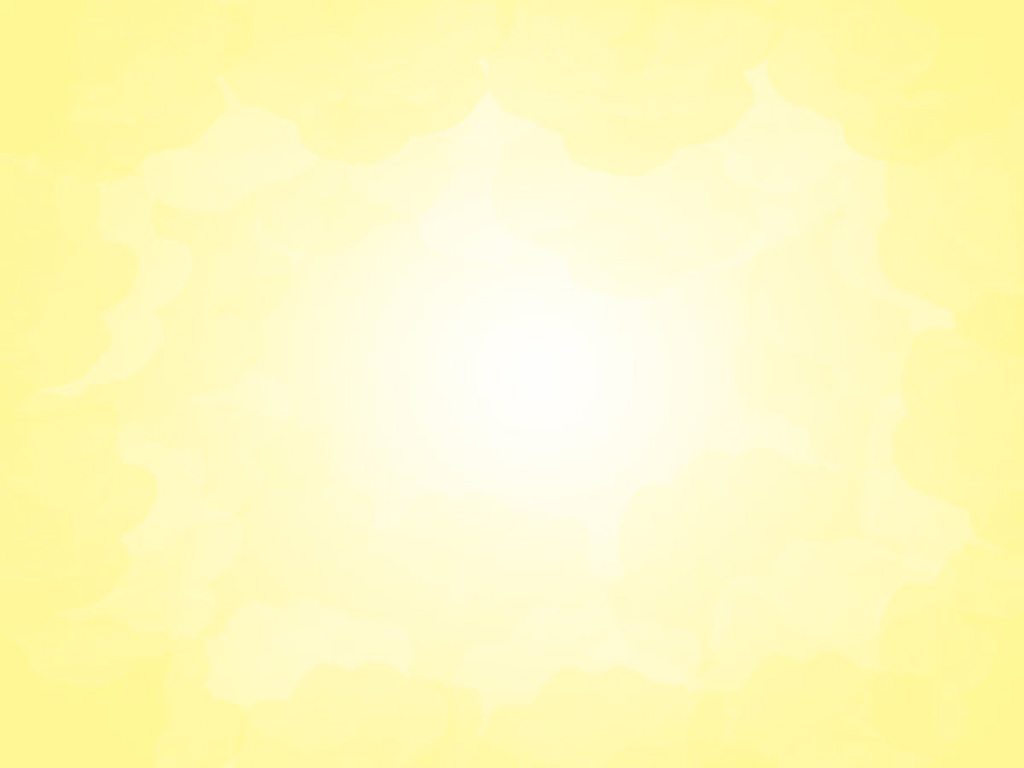 ВНЕШНИЙ МОНИТОРИНГ
1. Сбор, обработка и анализ информации, размещенной на официальных сайтах соответствующих органов управления;
2. Экспертный анализ Отчета о самооценке деятельности по совершенствованию качества образования в ДОО, выборочная проверка данных, указанных в Отчете.
3. Составление Сводного Отчета о результатах мониторинга качества дошкольного образования по форме, предусмотренной Концепцией МКДО.
4. Информирование заинтересованных лиц о результатах МКДО на уровне муниципалитета, Субъекта Российской Федерации, и Российской Федерации в целом.
5. Формирование и ежегодное обновление информационно-аналитической базы мониторинга качества образования в субъектах Российской Федерации.
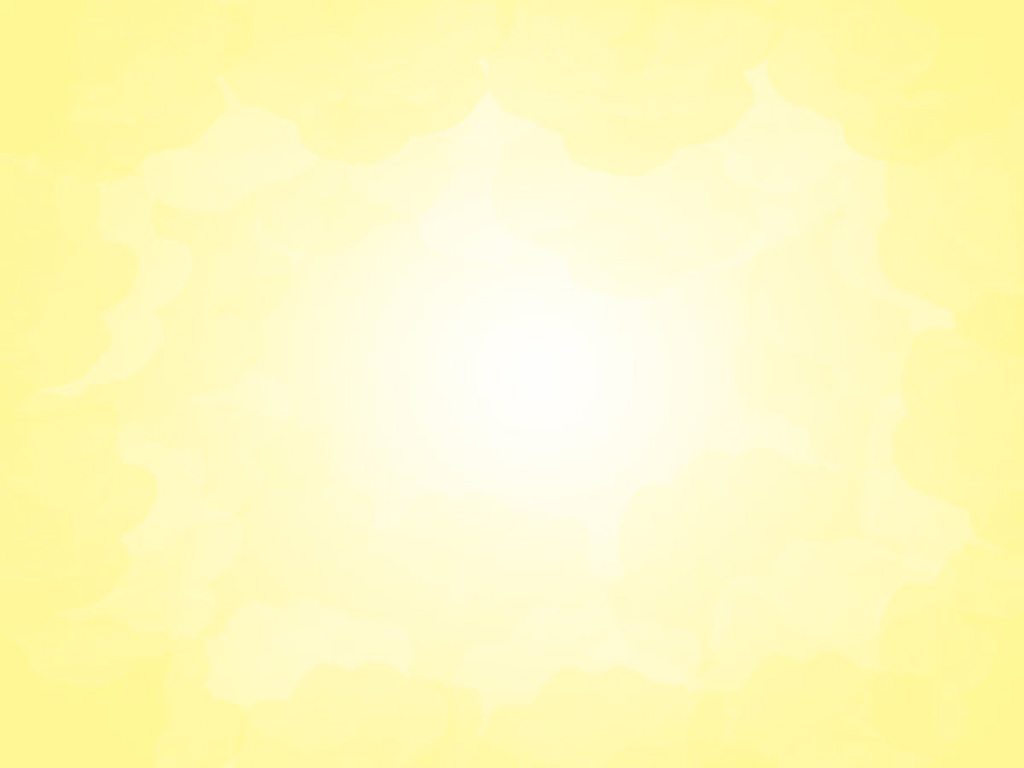 ПРАКТИКУМ

Самооценка профессиональной деятельности
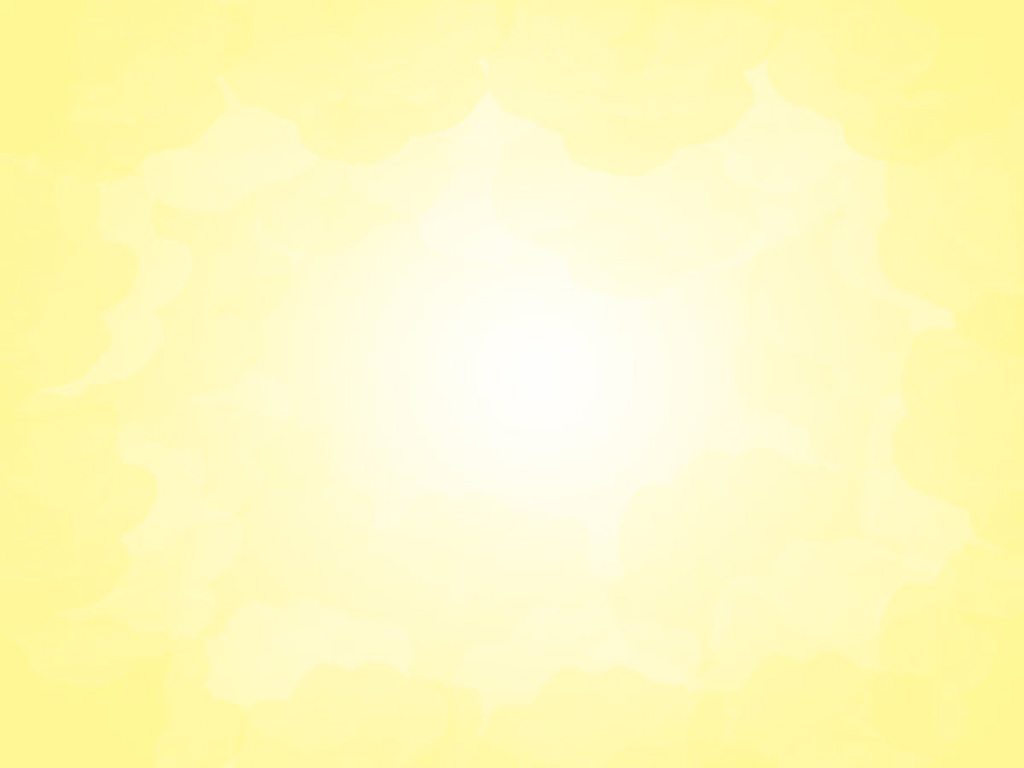 СПАСИБО ЗА 
ВНИМАНИЕ !!!